Meaningfulness of ISTH Chart Audit of In-Hospital Mortality for GI Bleeds?
Paul P. Dobesh, PharmD, FAHA, FACC, FCCP, BCPS, BCCP Professor of Pharmacy Practice and ScienceCollege of PharmacyUniversity of Nebraska Medical CenterOmaha, NE
Resource Information
About This Resource
These slides are one component of a continuing education program available online at MedEd On The Go titled Keeping It Real: Reversing Effects of Anticoagulation in the Modern Era with Real World Data

Program Learning Objectives:
Evaluate recent practice-changing data that can be applied to practice in the presence of a life-threatening bleed in the presence of anticoagulation
Apply the latest evidence-based approaches to maximize management prognostic outcomes for life-threatening bleeds 


MedEd On The Go®
www.mededonthego.com
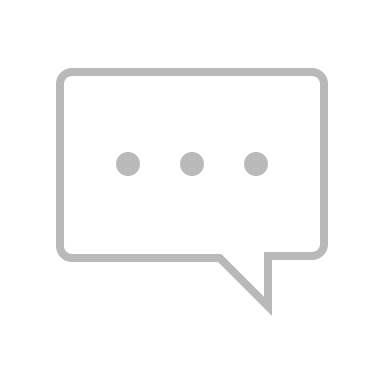 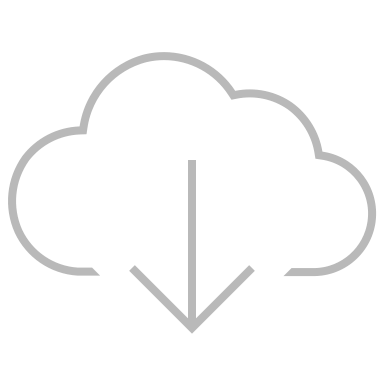 This content or portions thereof may not be published, posted online or used in presentations without permission.
This content can be saved for personal use (non-commercial use only) with credit given to the resource authors.
To contact us regarding inaccuracies, omissions or permissions please email us at support@MedEdOTG.com
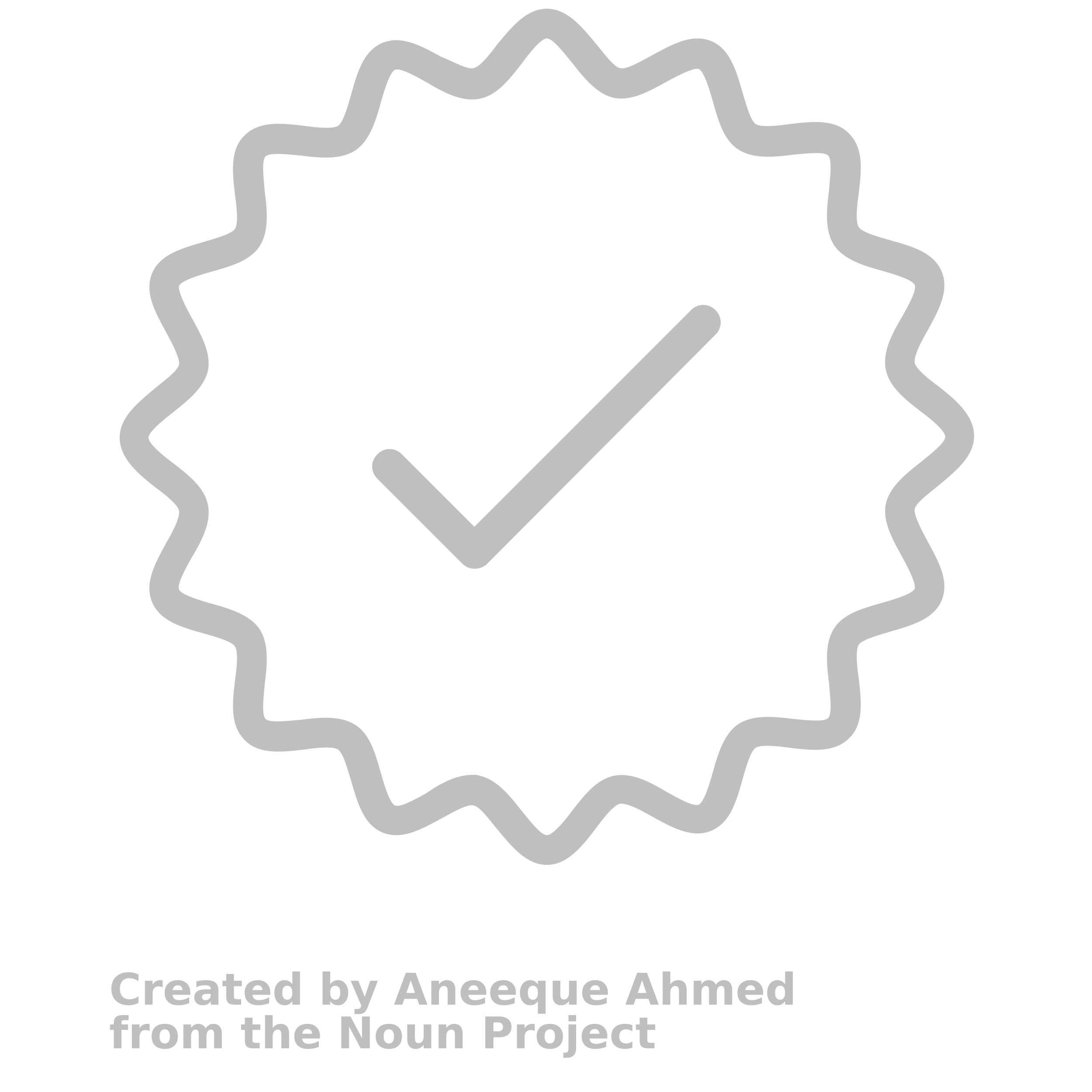 Disclaimer
The views and opinions expressed in this educational activity are those of the faculty and do not necessarily represent the views of Total CME, LLC, the CME providers, or the companies providing educational grants. This presentation is not intended to define an exclusive course of patient management; the participant should use their clinical judgment, knowledge, experience, and diagnostic skills in applying or adopting for professional use any of the information provided herein. Any procedures, medications, or other courses of diagnosis or treatment discussed or suggested in this activity should not be used by clinicians without evaluation of their patient's conditions and possible contraindications or dangers in use, review of any applicable manufacturer’s product information, and comparison with recommendations of other authorities. Links to other sites may be provided as additional sources of information.
Background
Oral FXa inhibitors (FXai), such as apixaban and rivaroxaban, reduce the risk of ischemic events, but also increase patients’ risk of major bleeding1 
Prior to approval of andexanet alfa, options for treating such bleeds were limited
4F-PCCs have been used off-label to manage FXai-related major bleeding, despite limited clinical trial evidence and a lack of regulatory approval2
Data comparing andexanet alfa to 4F-PCC in routine clinical practice to this point have been primarily based on small, single-center or single–health system studies3-6
4F-PCC, 4-factor prothrombin complex concentrate; FXa, factor Xa; FXai, factor Xa inhibitor.
1. Tomaselli GF, et al. J Am Coll Cardiol. 2020;76(5):594-622; 2. Milling TJ Jr, Frontera J. Am J Manag Care. 2017;23(4 suppl): S67-S80; 3. Barra ME, et al. J Thromb Haemost. 2020;18(7):1637-47; 4. Parsels KA, et al. Am J Emerg Med. 2022;55:16-9; 5. Vestal ML, et al. J Thromb Thrombolysis. 2022;53(1):167-175; 6. Sutton SS, et al. J Thromb Thrombolysis. 2023;56(1):137-46.
Objective
To compare the overall in-hospital mortality with andexanet alfa versus 4F-PCC treatment for rivaroxaban- or apixaban-associated major bleeding, as well as in the following locations:
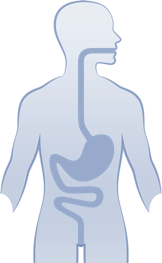 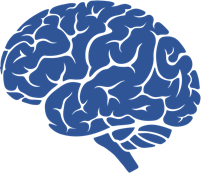 c
c
ICH
GI Bleeds
GI, gastrointestinal; ICH, intracranial hemorrhage; 4F-PCC, 4-factor prothrombin complex concentrate.
Study Design
A multicenter observational study was conducted in patients (N = 4,395) hospitalized with rivaroxaban- or apixaban-associated major bleeding who were treated with either andexanet alfa or 4F-PCC
The study captured data extracted from EHRs in 354 US institutions/ hospitals across 42 states
Primary outcome: In-hospital mortality
Multivariable logistic regression was used to compare odds of in-hospital mortality with andexanet alfa versus 4F-PCC
EHR, electronic health record.
Methods: Measures
Patient & Treatment Characteristics
Bleed Characteristics
Location (ICH, GI, critical compartment, other)
Traumatic or spontaneous origin
ICH severity
GI bleed location
Patient demographics and comorbidities
Type of oral FXai (apixaban or rivaroxaban)
Time from hospital arrival to reversal/replacement therapy                (door-to-administration time)
Time since last FXai dose to hospital admission
Results: Hospital Characteristics
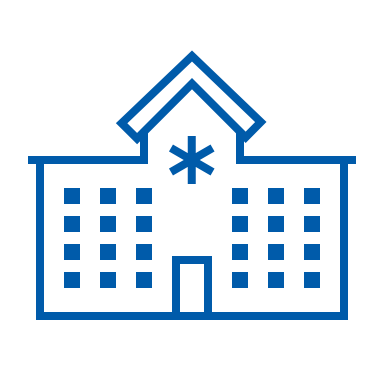 42 
states 
represented
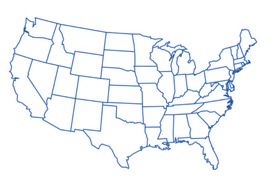 354
US institutions
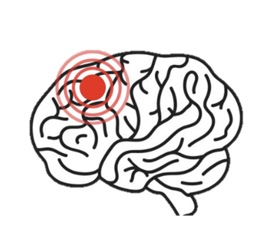 91.8%
Comprehensive stroke center
44.6%
Level 1 trauma center
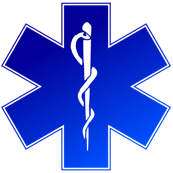 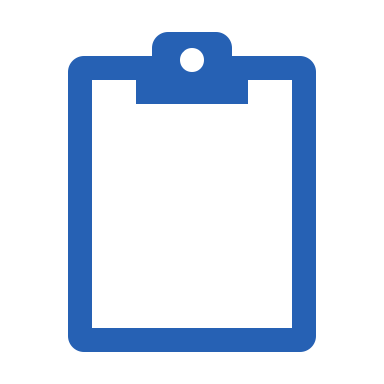 64.7%
Andexanet alfa and 4F-PCC
9.9%
Andexanet alfa 
only
22.9%
4F-PCC 
only
On hospital formulary
Bleed Locations
Andexanet alfa 
(N = 2,122)
4F-PCC 
(N = 2,273)
Critical compartment/
noncompressible,
10.0%
Other,
1.8%
Critical compartment/
noncompressible,
9.2%
Other,
1.8%
ICH,31.4%
GI,
56.8%
GI,
59.9%
ICH,
29.1%
GI Bleed Subgroup – Clinical Characteristics
Characteristics for andexanet alfa (n = 1,206) vs 4F-PCC (n = 1,361)
AIMS65 Score, %*
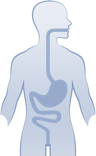 ≥2, 
57.8%
≥2, 
61.7%
0 or 1, 
42.2%
0 or 1,
38.3%
4F-PCC
Andexanet
alfa
*Complete cases only. Andexanet alfa, n = 830; 4F-PCC, n = 979.
AIMS65, albumin level <3.0 g/dL, international normalized ratio >1.5, altered mental status, SBP ≤90 mmHg, and age >65 years.
GI Bleed Subgroup – In-Hospital Mortality
Multivariable logistic regression* 
adjusted OR: 0.49 (95% CI: 0.29, 0.81); P = 0.01
Adjusted odds* of in-hospital mortality were 
51% lower 
in patients with GI bleeds treated with andexanet alfa than in those treated with 4F-PCC
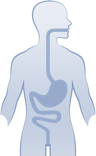 4.3%
In-hospital mortality 
(unadjusted %)
2.5%
In a sensitivity analysis* that only included patients with GI with AIMS65 scores, the adjusted OR (95% CI) of in-hospital mortality for andexanet alfa vs 4F-PCC was 0.45 (0.25, 0.78); P = 0.01
For unadjusted in-hospital mortality: andexanet alfa, N = 1,206; 4F-PCC, N = 1,361. For multivariable logistic regression model for GI bleeds: N = 2,457; events = 85. For sensitivity multivariable logistic regression model for GI bleeds with AIMS65: N = 1,809; events = 73. 
*Multivariable logistic regression analysis adjusted for age; sex; SBP; impaired mental status; DNR order; comorbid liver disease, CKD, heart failure, or diabetes, time since last FXai dose; door-to-administration time; and timing of data collection. The patients with missing mental status were not included in the multivariable logistic regression analyses of mortality. 
CI, confidence interval; CKD, chronic kidney disease; DNR, do not resuscitate; OR, odds ratio; SBP, systolic blood pressure.
GI Bleed Subgroup – Adjusted Logistic Regression Analysis of Factors Associated with In-Hospital Mortality
Factor
Adjusted OR (95% CI)
P value
Reversal agent
0.49 (0.29, 0.81)
0.01
Andexanet alfa (vs 4F-PCC)
Clinical factors associated with higher likelihood of death:
Age
Impaired mental status
Do-not-resuscitate order
Comorbidities
Patient characteristics
1.02 (1.00, 1.04)
0.05
Age (per year)
0.92 (0.57, 1.50)
0.74
Male (vs female)
SBP (per mmHg)
1.00 (0.99, 1.01)
0.68
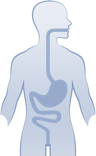 2.92 (1.76, 4.89)
<0.01
Impaired mental status (vs none)
Do-not-resuscitate order (vs no)
5.27 (3.14, 8.92)
<0.01
Comorbid conditions
Liver disease (vs no)
2.61 (1.51, 4.43)
<0.01
Chronic kidney disease (vs no)
2.40 (1.45, 3.96)
<0.01
Heart failure (vs no)
2.49 (1.51, 4.09)
<0.01
Diabetes (vs no)
0.94 (0.57, 1.54)
0.79
Oral anticoagulant timing
0.76 (0.38, 1.54)
0.43
8-18 h since oral anticoagulant (vs >18 h)
1.43 (0.76, 2.81)
0.28
<8 h since oral anticoagulant (vs >18 h)
Door-to-administration time ≥30 min
2.61 (0.66, 18.33)
0.24
Lower mortality
Higher mortality
Adjusted OR (95% CI)
N = 2,457; events = 85.
Models were adjusted for bleed location; ICH bleed cause (traumatic vs spontaneous); age; sex; SBP; mental status; DNR status; comorbid liver disease, CKD, heart failure, and diabetes; time since last anticoagulant dose; door-to-administration time; and timing of data collection. The patients with missing mental status were not included in the multivariable logistic regression analyses of mortality.
Conclusions
This study is the largest observational study to date comparing andexanet alfa and 4F-PCC in clinical practice
In the overall study population, treatment with andexanet alfa in patients hospitalized with rivaroxaban- or apixaban-related major bleeds was associated with 50% lower odds of in-hospital mortality compared with 4F-PCC when adjusted for identified risk factors of mortality
The risk reduction was similar in patients with GI bleeds (51%)
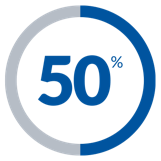 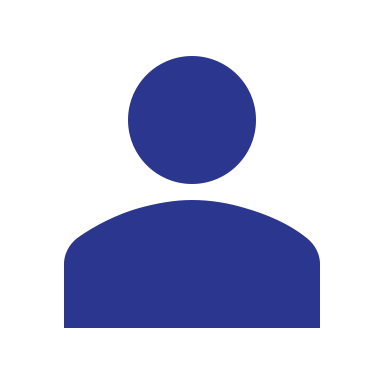 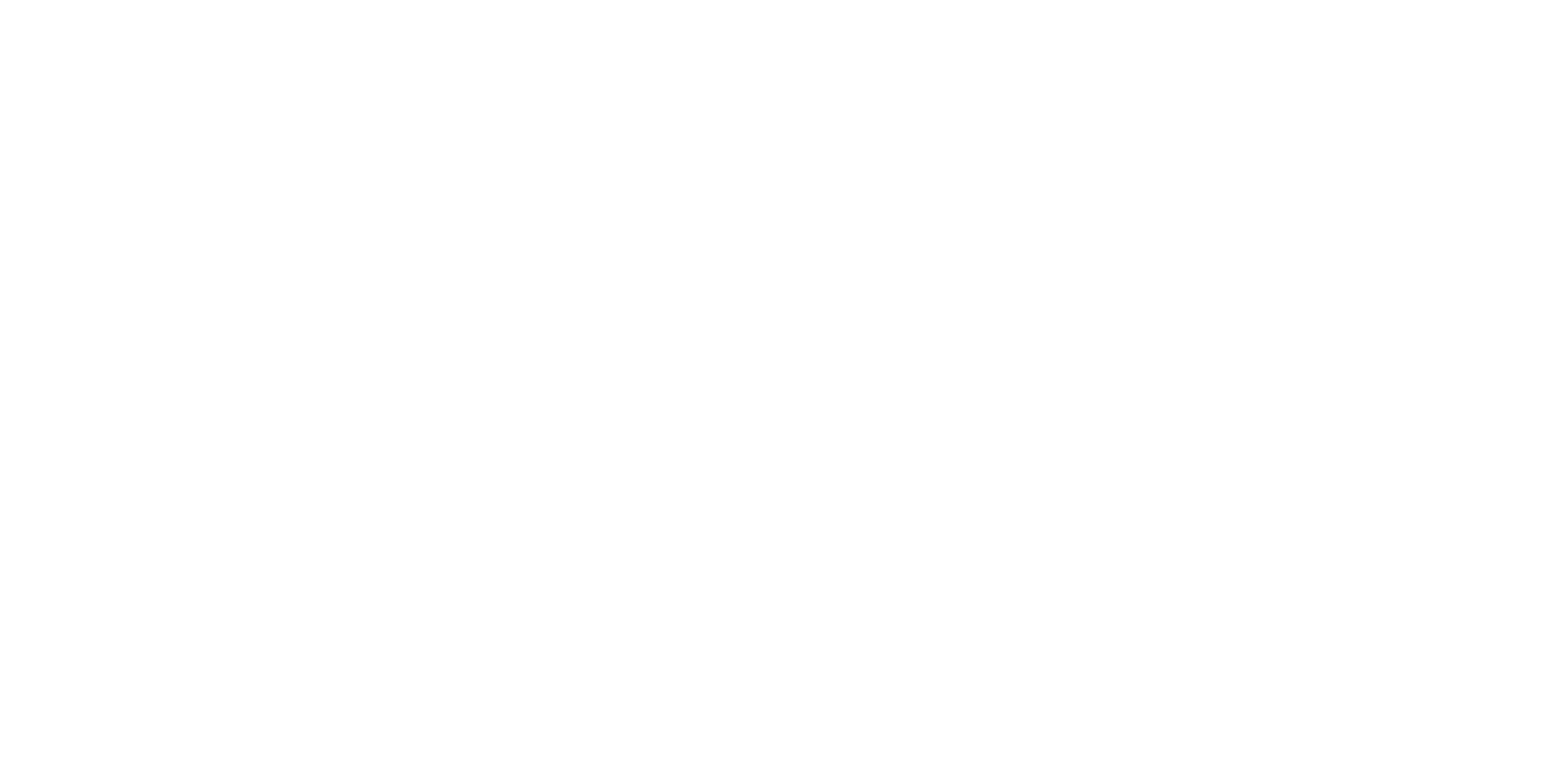 Looking for more resources on this topic?
CME/CE in minutes
Congress highlights
Late-breaking data
Quizzes
Webinars
In-person events
Slides & resources
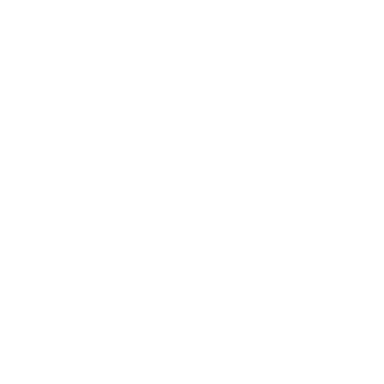 www.MedEdOTG.com